The Plankton Police
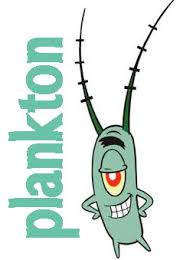 A body has been washed ashore.  How could I help the police to decide if it was drowned or if the body was dumped in the sea after death?
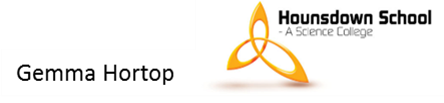 [Speaker Notes: DO NOT TELL THEM THE ANSWER.]
All will be able to complete a sample tally and interpret some results.

 Most will be able to differentiate between high and low biodiversity, and give reasons for its importance.

Some will be able to define the term biodiversity and describe how it is maintained.
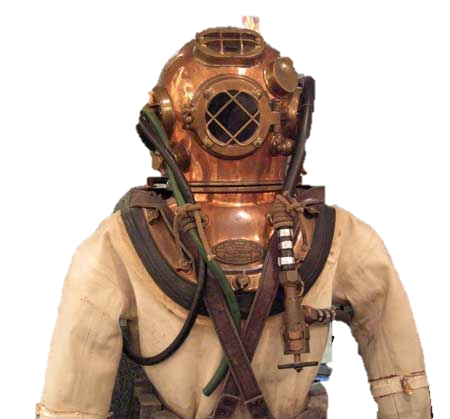 Key Words
biodiversity
habitat
species
Tally
Sampling
What are Plankton?
Plankton are amongst some of the tiniest living organisms found in our oceans but they are arguably the most important.
They are divided into two groups:
Phytoplankton and Zooplankton
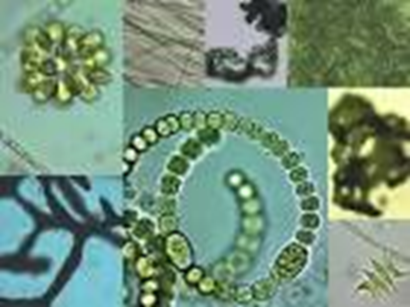 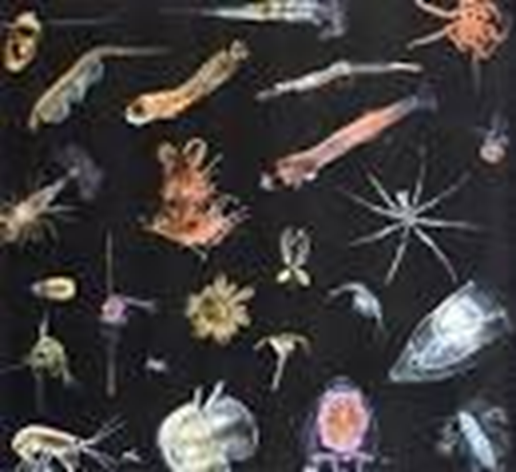 Phytoplankton
Phytoplankton are tiny plants.
Why are plants so important?
These are some of the creatures that feed on phytoplankton
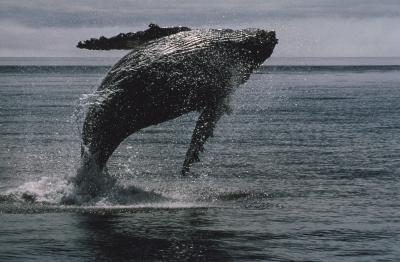 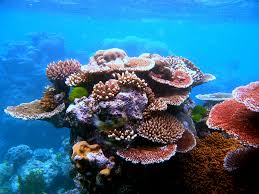 Tiny plant eaters - zooplankton
These are tiny microscopic animals that also eat phytoplankton.
The are the main food source for lots of other sea creatures.
Some organisms are permanently part of the Zooplankton. Some are larvae that grow into larger organisms like crabs.
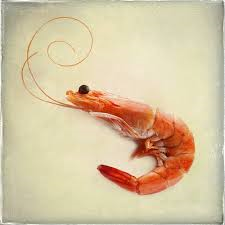 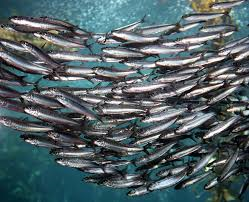 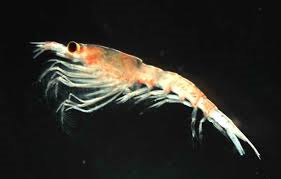 [Speaker Notes: Pictures are Herring, Shrimp and Krill]
Aim- To measure the biodiversity of Southampton Water
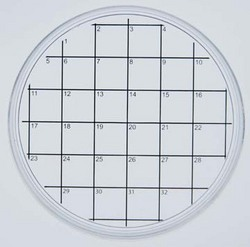 Using a petri dish quadrat to sample
Instructions
You need to pour a fixed amount of sample water (collected on the trip) onto your dish.
Carefully place it under the microscope and find square 1 under low power.
You need to count the number of each species you see in that square and write it in your table.
Repeat the process until you have counted species in every square.
What to count….
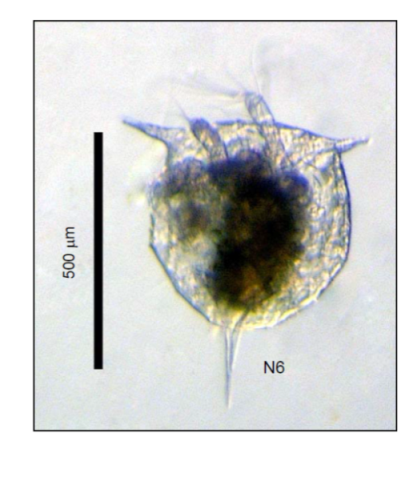 Chain Diatom
Barnacle larvae
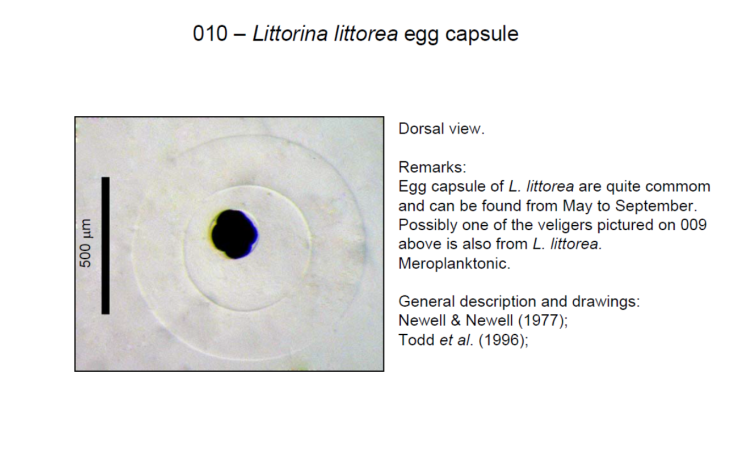 Egg capsule
Copepods
Sea squirt
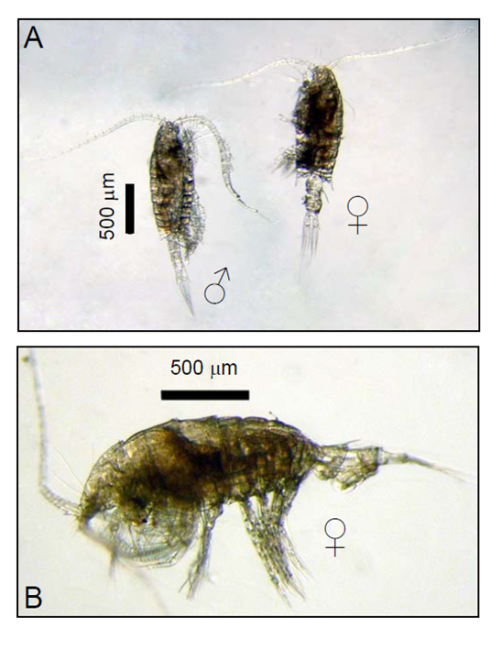 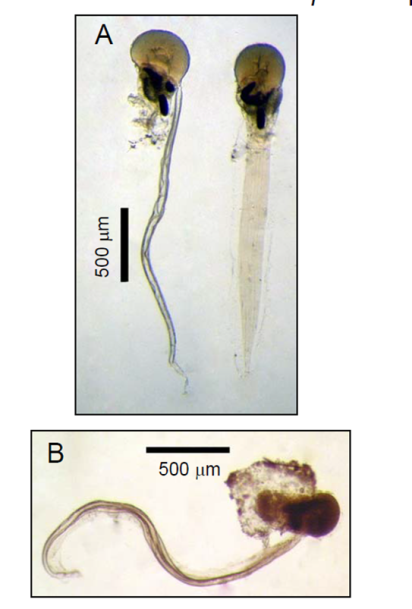 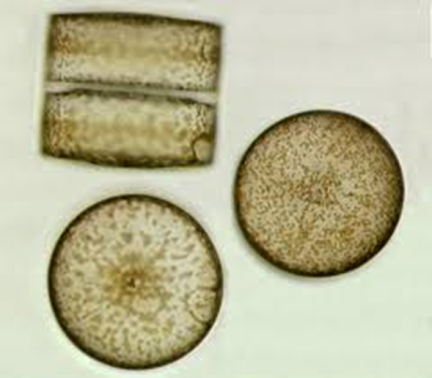 Diatoms
[Speaker Notes: They will see other plankton but it easier for them to count six types only.  Note the egg capsule is very large and looks like a fried egg.]
Which type of plankton is the most common?

Is it a phytoplankton or a zooplankton?

How do you know?
Can you estimate how much plankton you would drink if you gulped whilst swimming in the sea?
The total number of plankton in my ____ml sample was….

The average person’s mouth can hold 120ml of water.

This means I could swallow……
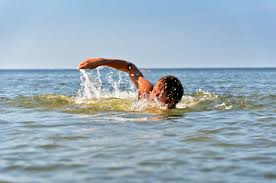 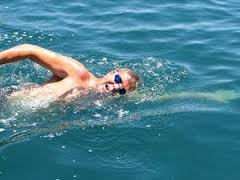 Can you improve your answer?
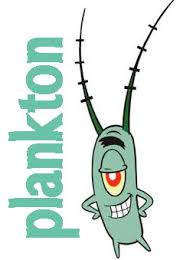 A body has been washed ashore.  How could I help the police to decide if it was drowned or if the body was dumped in the sea after death?